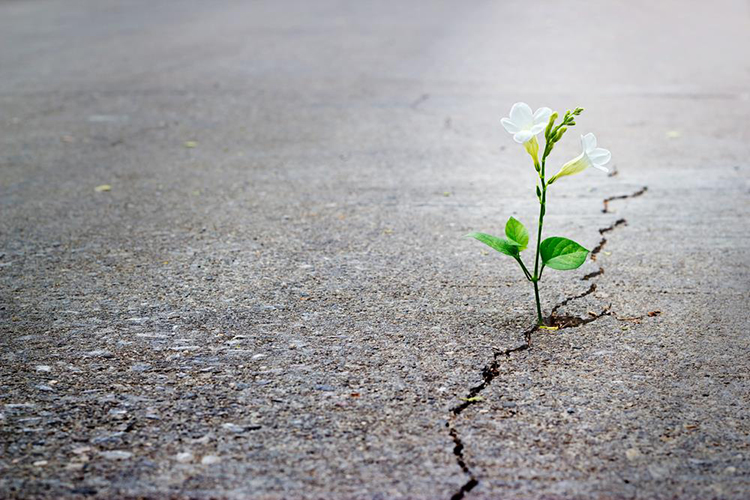 01 - Neste tempo quaresmal, ó Deus da vida,
A tua Igreja se propõe a superar.

A violência que está nas mãos do mundo,
E sai do íntimo de quem não sabe amar.
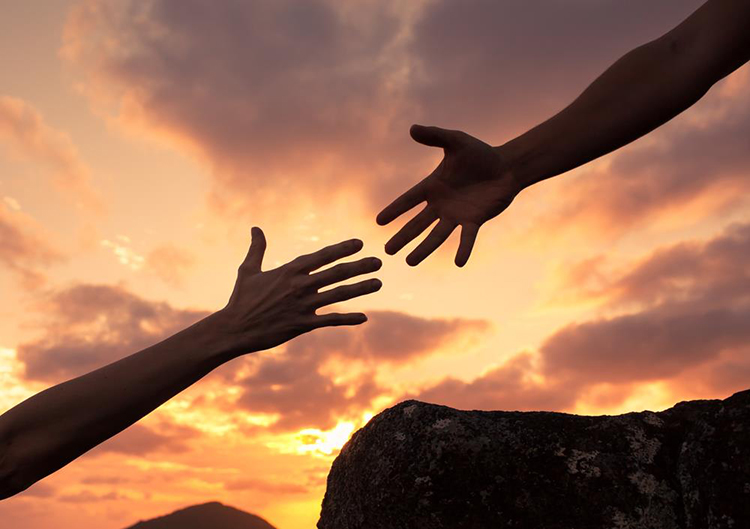 Refrão:
Fraternidade é superar a violência!
É derramar, em vez de sangue, mais perdão! 
É fermentar na humanidade o amor fraterno! 
Pois Jesus disse que “somos todos irmãos”. (2x)
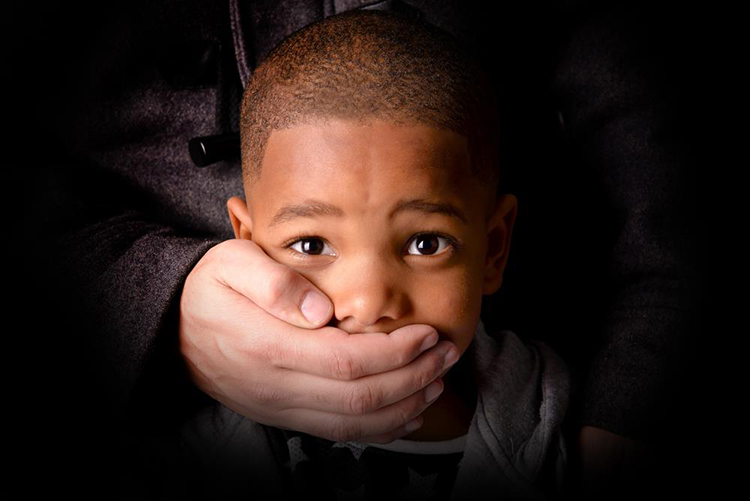 02 - Quem plantar a paz e o bem pelo caminho,
E cultivá-los com carinho e proteção,

Não mais verá a violência em sua terra.
Levar a paz é compromisso do cristão!
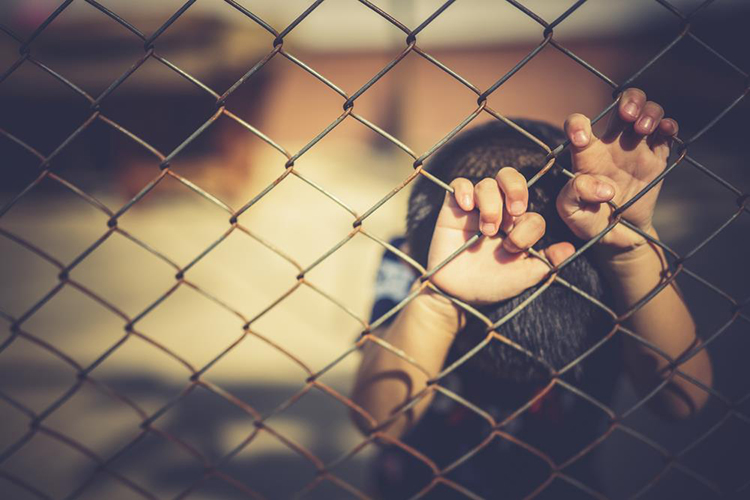 03 - A exclusão que leva à morte tanta gente,
corrompe vidas e destrói a criação.

“Basta de guerra e violência, ó Deus clemente!” 
É o clamor dos filhos teus em oração.
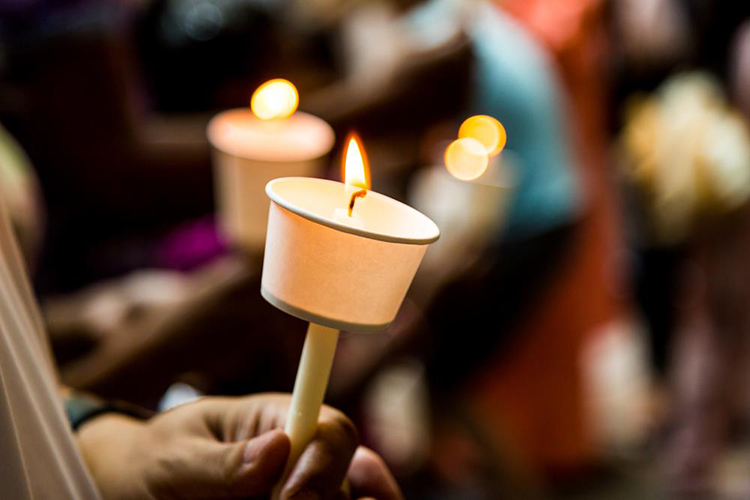 04 - Venha a nós, Senhor, teu Reino de justiça,
Pleno de paz, de harmonia e unidade.

Sonhamos ver um novo céu e uma nova terra:
Todos na roda da feliz fraternidade.
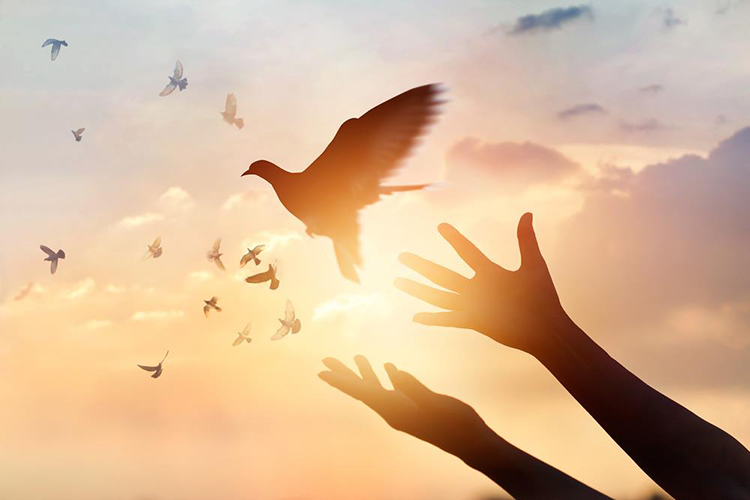 05 - Tua Igreja tem o coração aberto,
E nos ensina o amor a cada irmão.

Em Jesus Cristo, acolhe, ama e perdoa,
Quem fez o mal, caiu em si, e quer perdão.
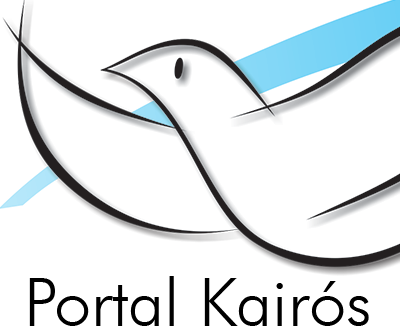